इलेक्ट्रोनिक्स तक्रार पेटी बनवणे.
इलेक्ट्रोनिक्स तक्रार पेटी कशी बनवणार?
साहित्य
बॅटरी(9VDC):-
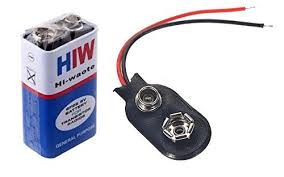 एल ई डी
ARDUINO युनो बोर्ड
आय आर  सेन्सर
कनेक्टिंग वायर
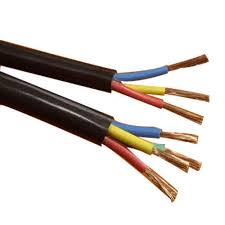 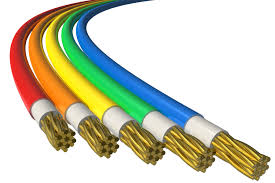 कनेक्टिंग डायग्राम
सर्कीट डायग्राम
सोल्डरिंग
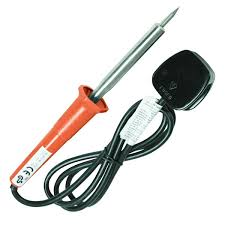 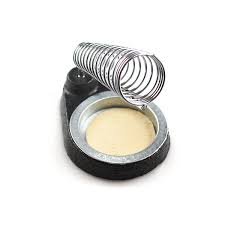 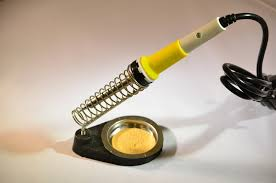 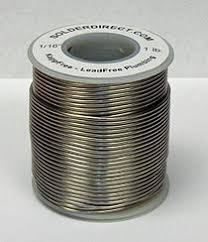 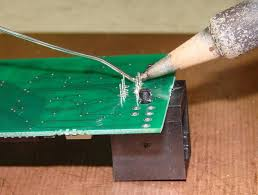 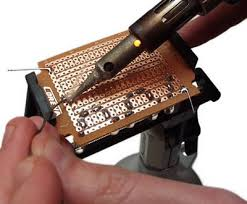 असेम्ब्ली
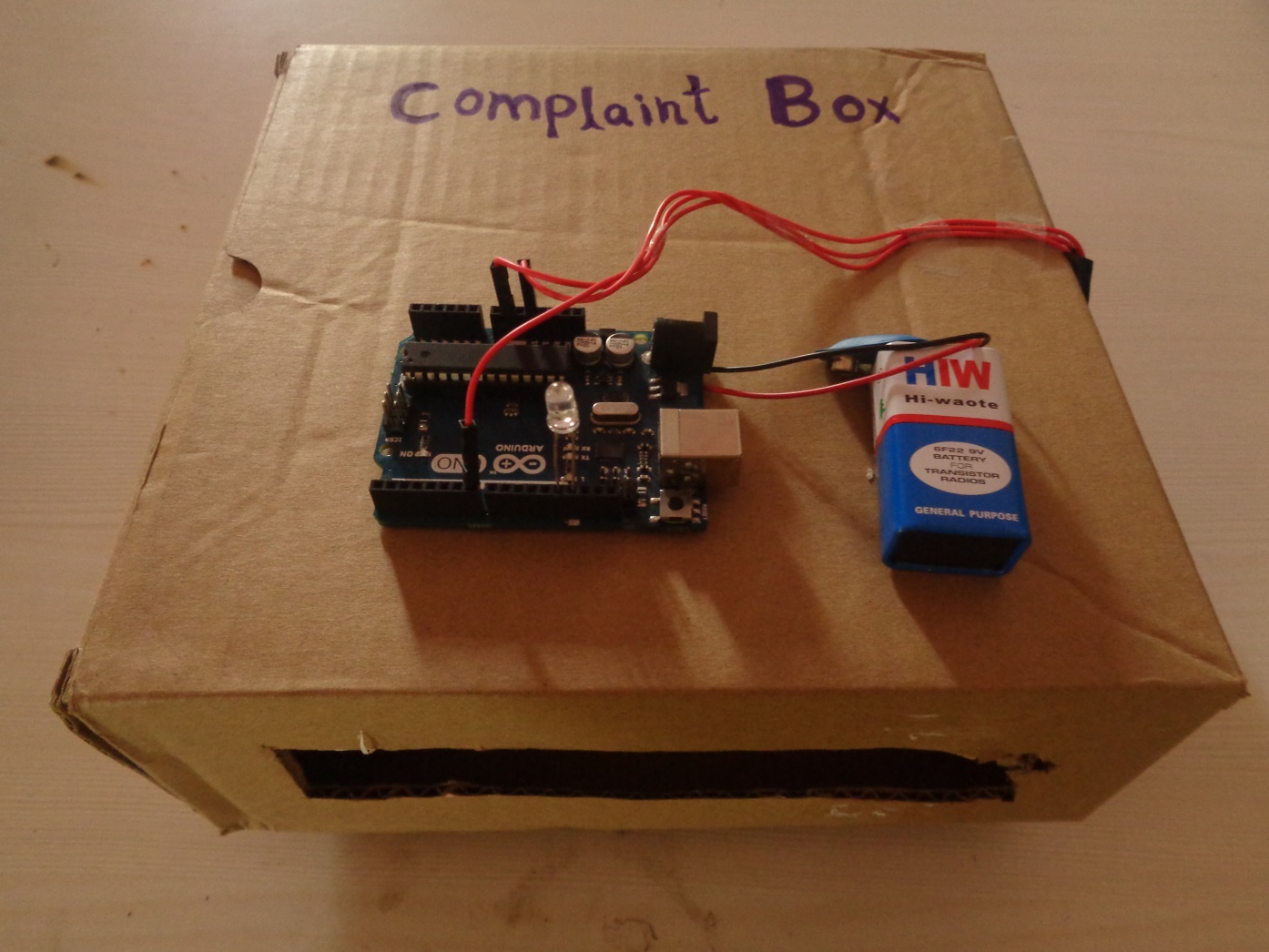 टेस्टिंग
बॅटरी लावा.
जर तुमचा प्रोजेक्ट व्यवस्तीत चालत असेल तर ठीक.
 जर व्यवस्तीत चालत नसेल तर पुढील तपासा	   		        चेक प्रोग्राम. 
			    चेक ardiuno बोर्ड.
                                      चेक बॅटरी.
                                      चेक सेन्सर. 
                                      चेक प्रोजेक्ट.
कॉस्टिंग